Patient Care WGAllergy and Intolerances Project
HL7 WG Meeting 2014
Chicago
Update to EHR WG
September 17, 2014 -- Q2
Status of Allergy & Intolerances Project
DAM  - published
Clinical Models – published (DSTU)
Comparative analysis with C-CDA Allergy and Intolerance templates (R1.1)
Question re EHR MU Profile ballot re allergies and intolerances
Use of value sets 
Meetings – Alternate Wednesdays – 5 PM EDT
2
01/01/2011
C-CDA R1.1 Harmonization
Add criticality concept 
Allergy and Intolerance Type Value Set codes
LOINC for what type of allergy, intolerance or allergy/intolerance (unknown)
Specific drug
Drug ingredient
Drug class
Food
Device
Environmental substance
Biologic
Blood product
Synthetic substance
3
01/01/2011
FHIR
Two FHIR resources
Adverse reaction
Allergy and intolerance

Harmonization with OpenEHR

Calls – Every Thursday at 5 PM EDT
4
01/01/2011
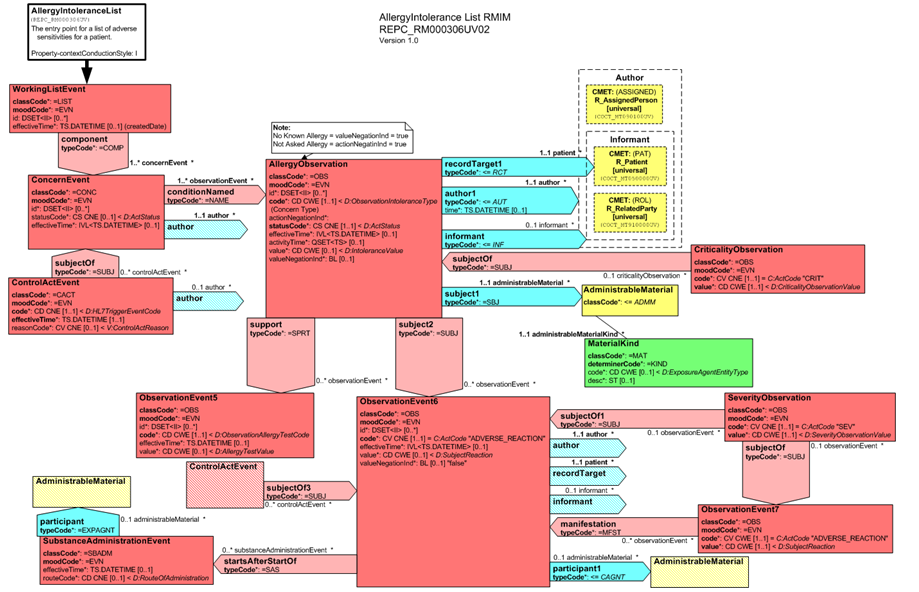 Allergy Model